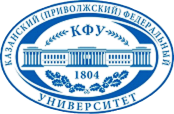 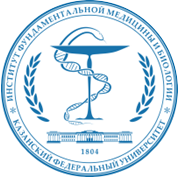 Институт фундаментальной медицины и биологии
Кафедра генетики
Программа развития                                   д.б.н., проф. Чернов Владислав Моисеевич
Кафедра генетики организована в 1976 году               38 выпусков специалистов                  1 выпуск бакалавров                  1 выпуск магистровСостав кафедры:4 профессора6 доцентов4 ассистента со степенью к.б.н.3 ассистента б/с4 УВП
Образовательная составляющая
Разработка электронных обучающих ресурсов:

2015 год                                                                            2020 год
3                                                                                              9
Молекулярная генетика                                             Мутационный анализ
Молекулярный анализ генома                                  Генетика
Математические методы в биологии                       Генетика человека
                                                                                         Медицинская генетика
                                                                                         Иммуногенетика
                                                                                         Эпигенетика
Образовательная составляющая
Разработка новых курсов и ежегодная актуализация программ текущих курсов для бакалавриата и магистратуры

Подготовка и издание учебных и методических пособий по основным курсам для бакалавриата и магистратуры

Организация при кафедре студенческого научного общества, в рамках которого планируется проводить обсуждения актуальных проблем современной генетики
Образовательная составляющая
Ввести в учебную программу  магистратуры семинар, в рамках которого приглашать ведущих ученых для чтения лекций по актуальным аспектам генетики и молекулярной биологии
Дали согласие на чтение лекций в 2016/2017 учебном году.



 О.П. Балановский               О.А.Донцова                           С.Л.Киселев                        А.Г.Габибов
проф. зав. лаб. геномной               член-корр. РАН,                                   проф. зав. Отделом                         член-корр. РАН
географии Института                       зав. кафедрой природных                эпигенетики Института                  зав. лабораторией
общей генетики РАН                        соединений МГУ                                общей генетики РАН                       биокатализа Ин-та
                                                                                                                                                                                    биорганической               химии РАН
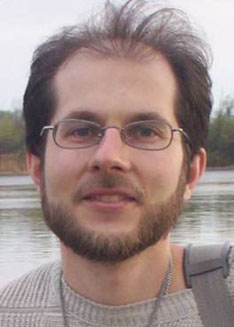 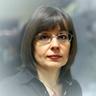 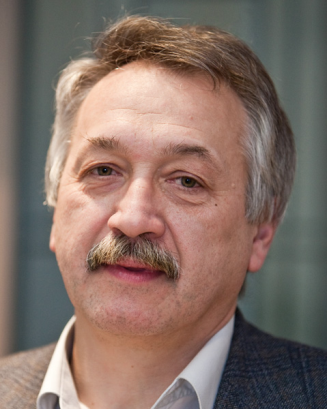 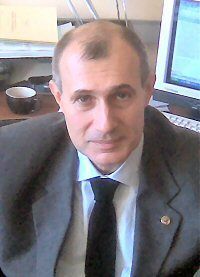 Образовательная составляющая
В программу магистратуры по генетике ввести практические занятия по молекулярному анализу генома и медицинской генетике на базе Междисциплинарного центра протеомных и геномных исследований и Лаборатории генных и клеточных технологий с обучением работы на современном научном оборудовании (секвенаторы, масс-спектрометры, хроматографы и т.д.)
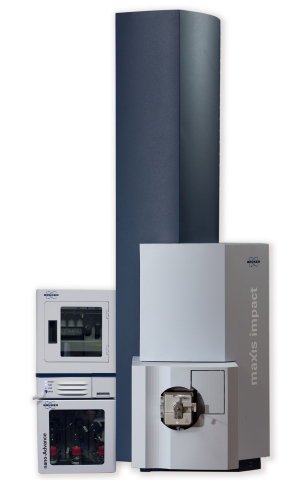 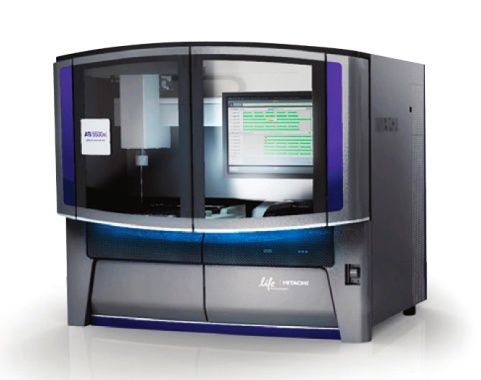 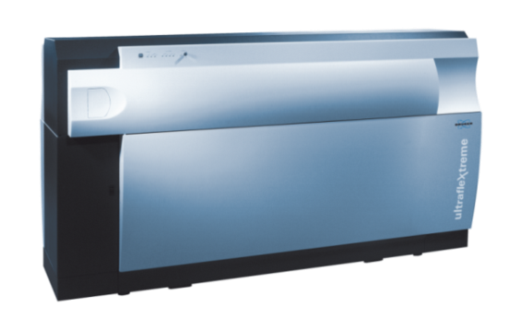 Научная составляющая
Участвовать в конкурсах различных фондов на получение финансовой поддержки на проведение научных исследований преподавателями и студентами 

Способствовать активному участию преподавателей, аспирантов и студентов с презентациями собственных результатов исследований на научных форумах

Публиковать результаты научных исследований преподавателей и студентов в ведущих отечественных и зарубежных научных изданиях
Научная составляющая
В октябре 2016 года провести конференцию «Актуальные проблемы современной генетики», посвященную 40-летию образования кафедры генетики с участием выпускников, работающих в научных центрах России и за рубежом
Повышение квалификации
Направлять на курсы повышения квалификации не менее 2 сотрудников ежегодно

Разработать программы повышения квалификации для сотрудников ИФМиБ: 
- Идентификация белков методом масс-спектрометрии
- Методы секвенирования генома
- Транскриптомный анализ
Профориентационная работа
Проведение занятий со школьниками и организация для них олимпиад

Проведение экскурсий для школьников с демонстрацией приборной базы Междисциплинарного центра протеомных и геномных методов исследований и Лаборатории генных и клеточных технологий
Организационная работа
Своевременно отражать информацию на сайте кафедры

Обновлять личные страницы сотрудников кафедры не реже 2 раз в год

Создать реестр выпускников кафедры, работающих в научных центрах России и за рубежом, для организации научных контактов
Решение проблемы кадрового потенциала
Магистров, продемонстрировавших за время обучения высокий уровень знаний и способности к научно-исследовательской работе, закреплять на кафедре, зачисляя их в трудовые коллективы, выполняющие научные проекты за счет грантовой поддержки, а также через аспирантуру